Структура файловой системы в Linux
Ключевые отличия от Windows
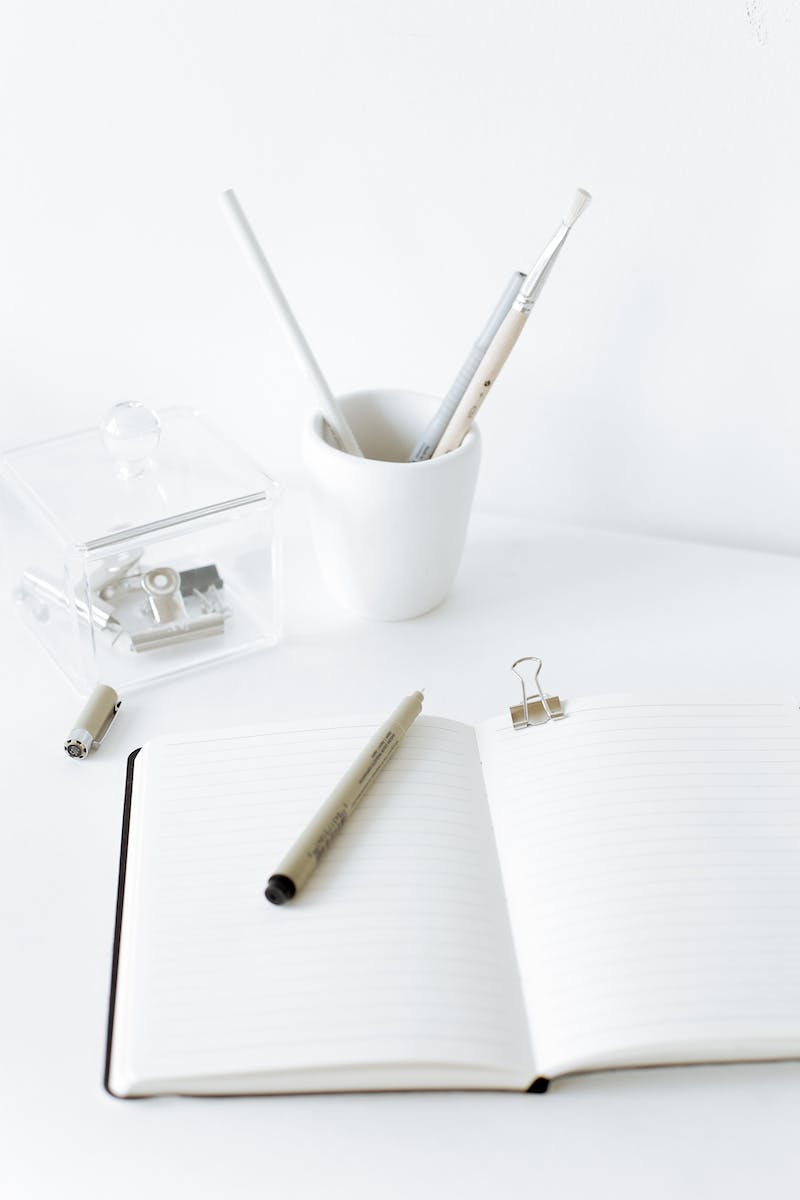 Что такое файловая система?
• Определяет порядок организации хранения данных на устройствах хранения
• Существует много различных реализаций файловых систем в Linux (ntfs, xfs и т. д.)
• Файловая система в Linux имеет древовидную структуру с корнем, обозначенным символом '/'
• В отличие от Windows, в Linux диск также является файлом и может быть расположен в любом месте файловой системы
Photo by Pexels
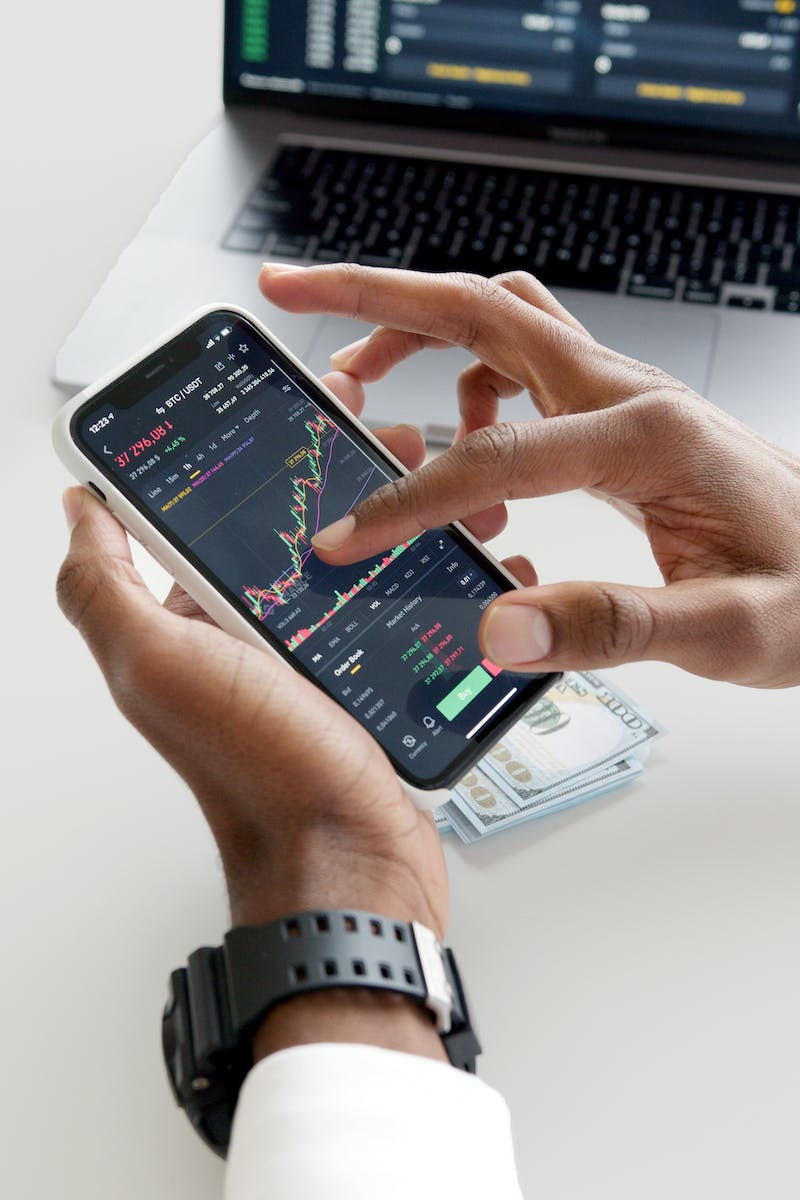 Размещение данных в Linux
• Пользовательские данные в Linux могут быть размещены на разных дисках
• Диск может быть скрыт и располагаться в папке Home
• Съемные носители автоматически монтируются в папку Медиа
• Важно соблюдать правила именования файлов и папок в Linux
Photo by Pexels
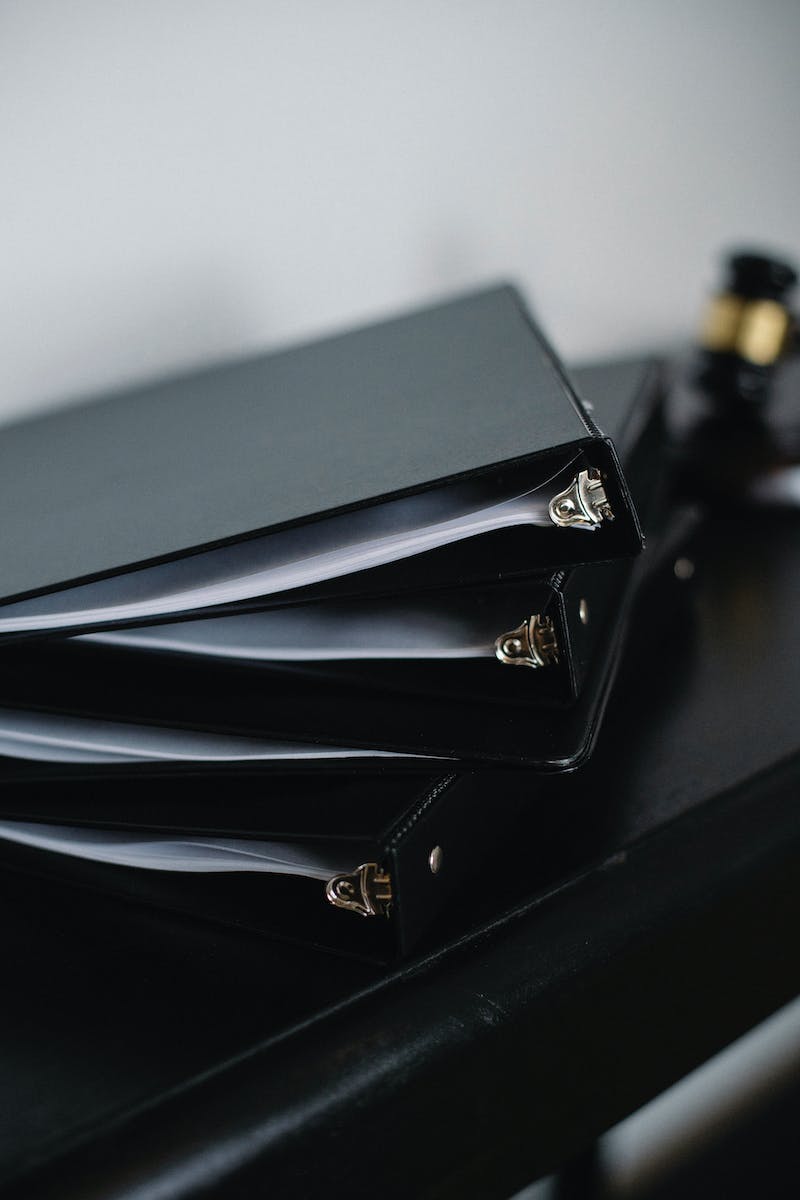 Именование и расширения файлов в Linux
• Имена файлов и папок в Linux ограничены длиной 256 символов
• Имена не должны содержать слешей или точек в начале
• Расширения в Linux не обязательны, система определяет тип содержимого файлов
Photo by Pexels
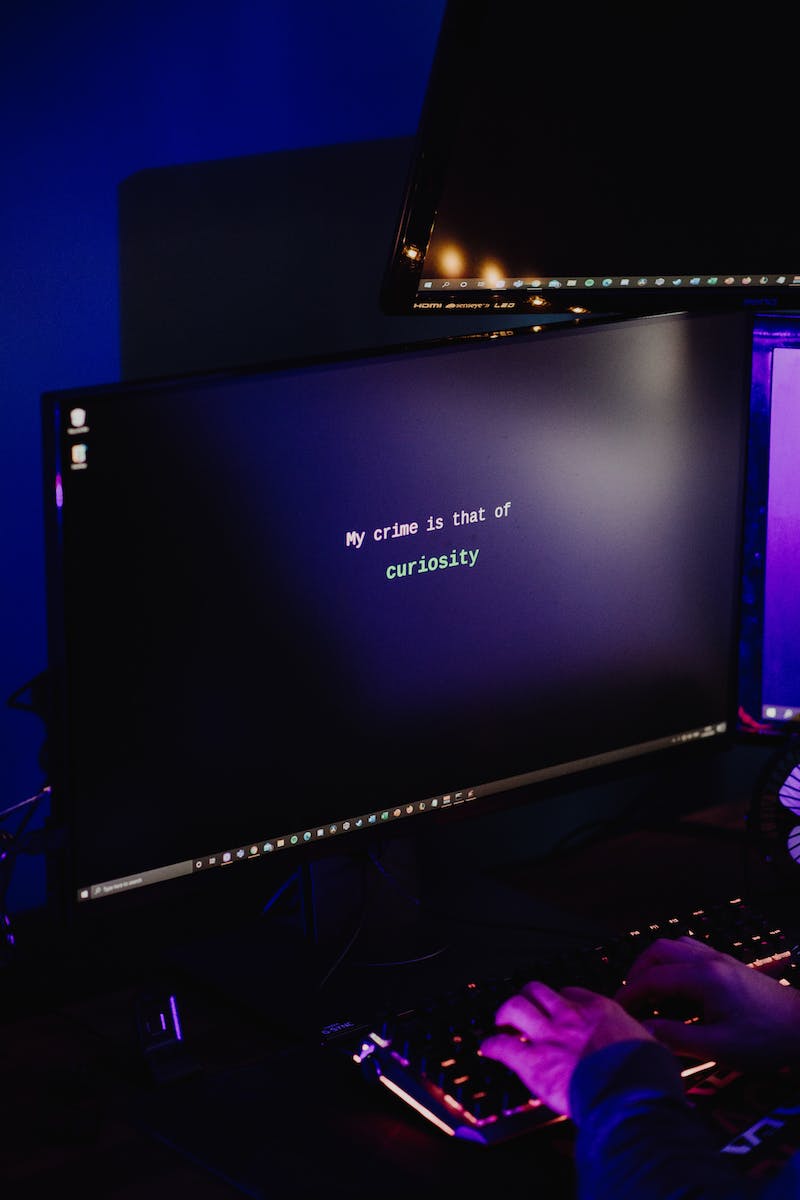 Права доступа в Linux
• Linux использует классическую модель прав доступа от Unix
• Права доступа определяют уровень гибкости и безопасности
• Можно назначать и менять права доступа для файлов и папок
• Соблюдение правил и хорошая практика важны для безопасности
Photo by Pexels